„QATRO“ 842
Josef Plešek
Služební oddíl
Velký oddíl pro cestující
Malý oddíl pro cestující
Malý nástupní prostor
Velký nástupní prostor
ST. I-VZ
ST. II-BAT
1.trakční
skupina
2.trakční
skupina
1.podvozek
Naftová
nádrž
2.podvozek
Vzduchové
vypružení
Chlazení 1.ts
Vytápěcí agregát
Skříň
topení
Vozová
baterie
Klimatizace stanoviště
Klimatizace stanoviště
Zásobník hydrostatického oleje pro chlazení
+řídící ventil 2.ts
Dveře zavazadlového oddílu
Brzdový rozvaděč
Skříň usměrňovače
Chladič 2.ts
Kapacitní stavoznak množství vody pro WC a zaplnění fekální jímky
Brzdový indikátor
Pojistkové skříně
Startovací baterie 24V + pojistky
UIC propojení pro ovládání přípojných vozů, infosystému, vícenásobného řízení
UIC propojení pro ovládání přípojných vozů, infosystému, vícenásobného řízení
Zásuvky průběžného vedení 48V DC
a ovládání vozů
Zásuvky průběžného vedení 48V DC
a ovládání přípojných vozů
Řídící pult
Zařízení pro mazání nákolků
Dveře zavazadlového oddílu
Řídící jednotka WC a WC
Vzduchový panel
Panel EPV – malý nástupní prostor
Měnič 48V/24V DC a měnič VZ
Pod stropem malého nástupního prostoru
Dveře malého NP
Oddíly pro cestující
Rozvaděč topení a osvětlení
Panel EPV – velký nástupní prostor
Velký nástupní prostor
Manometry kompresoru a pod stropem vyrovnávací nádrž
Statický dobíječ a dobíječ 48V/24V
Pod stropem velkého nástupního prostoru
Hlavní elektrický rozvaděč
Řídící jednotka protismyku
Čelní dveře s přechodovým můstkem
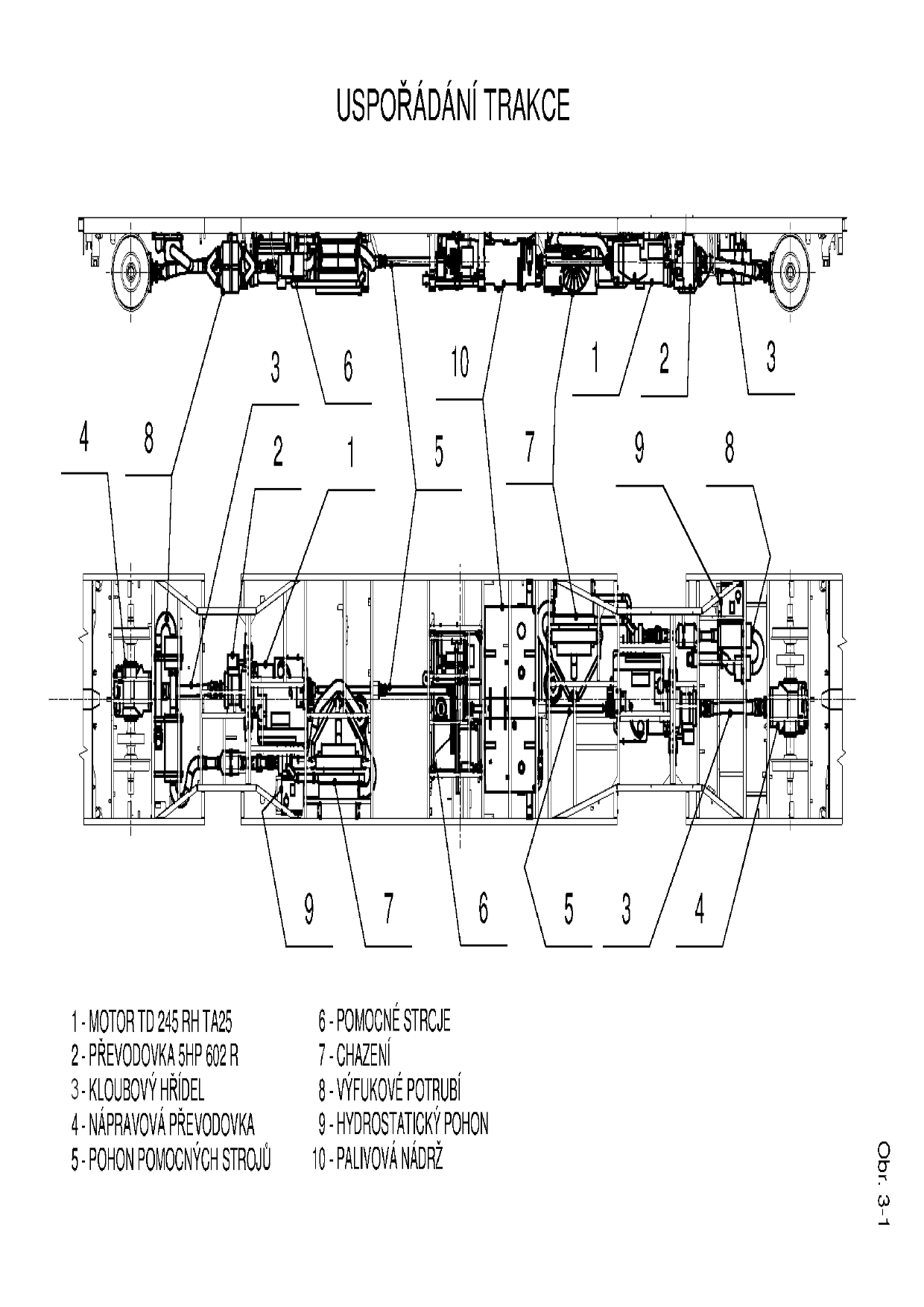 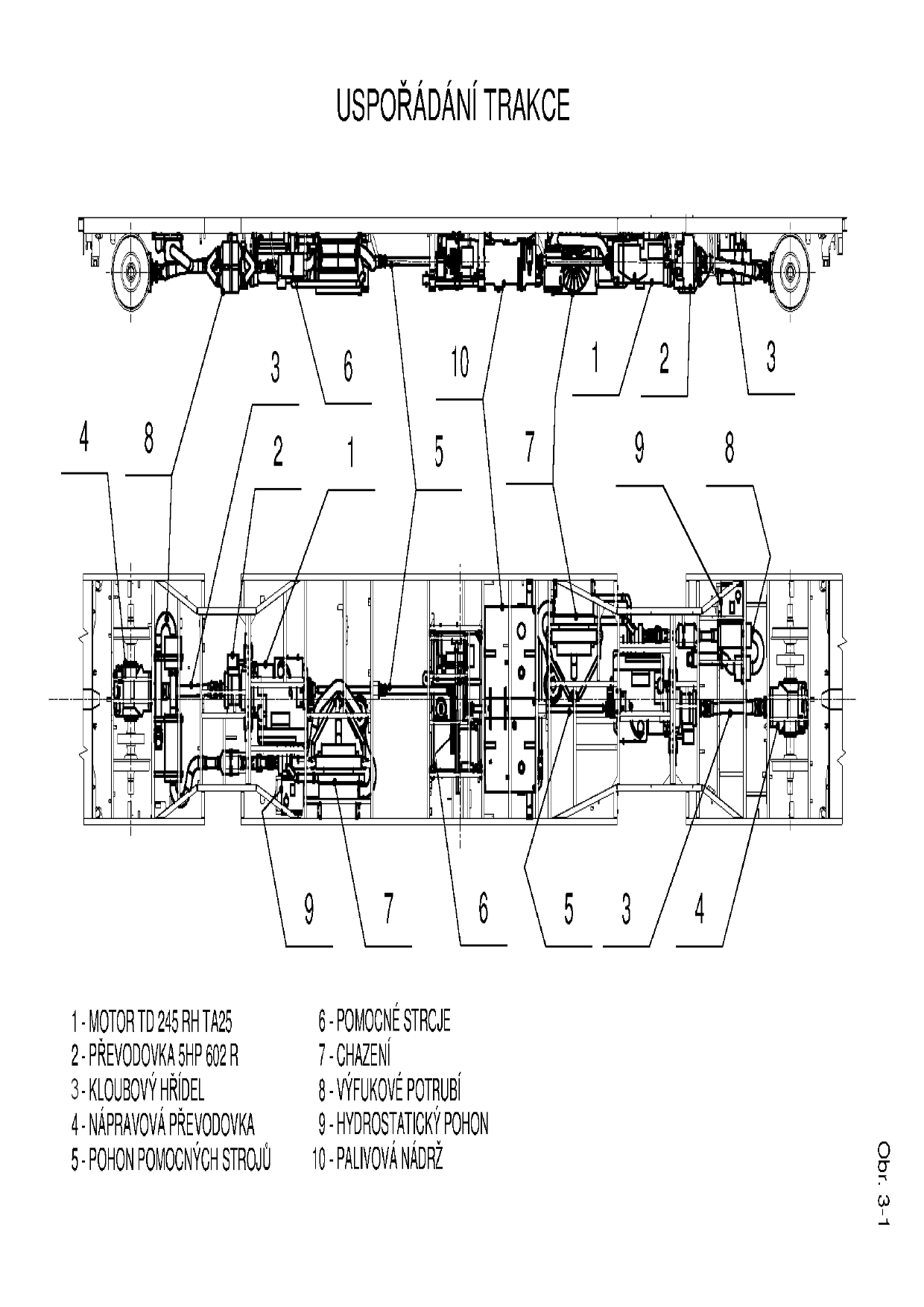 Hydrodynamický
měnič
retardér
Lamelové spojky rychlostních stupňů
Torzní tlumič
Lamelové spojky brzd
Vstupní hřídel
Olejové
čerpadlo
Výstupní hřídel
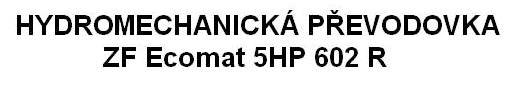 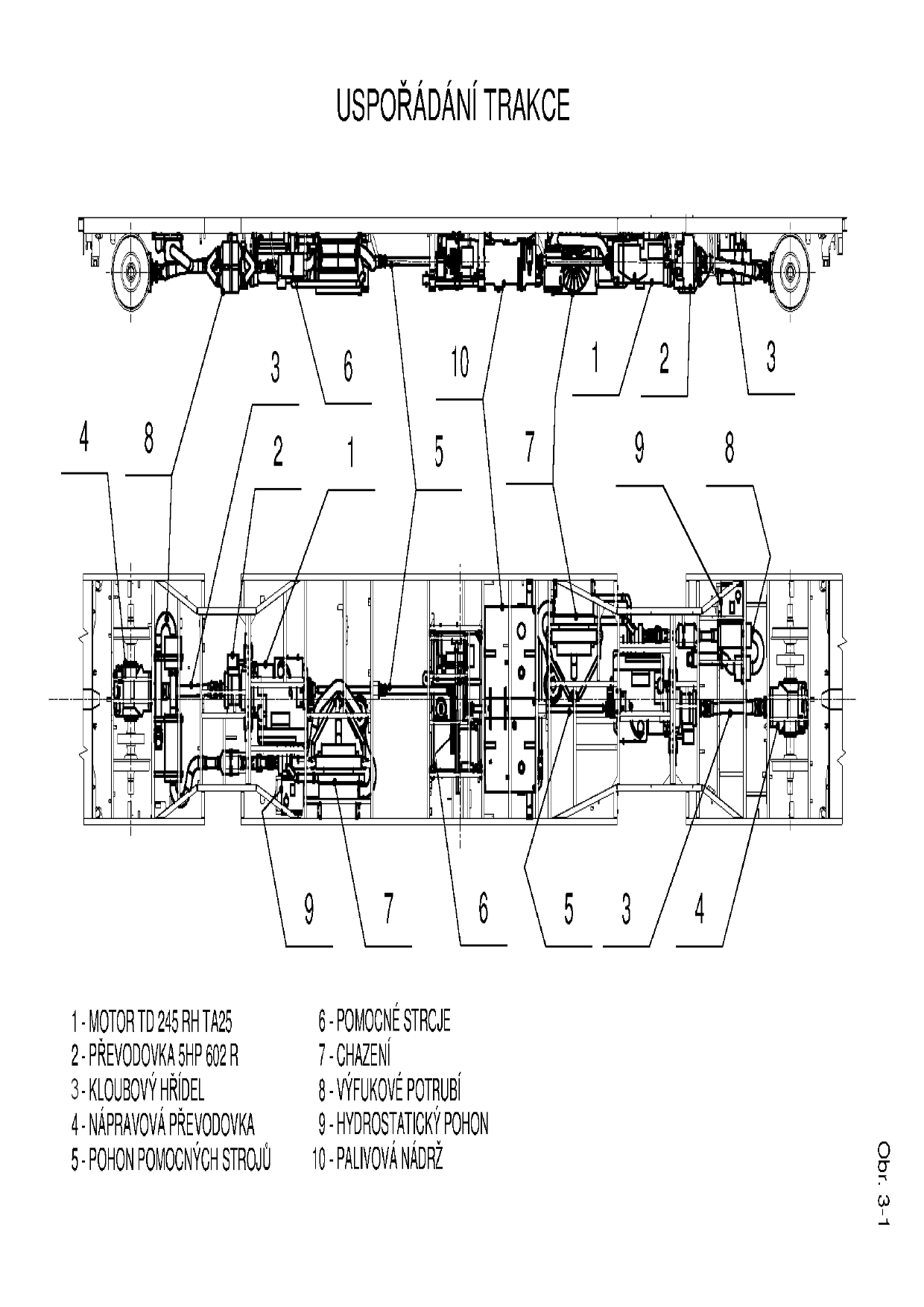 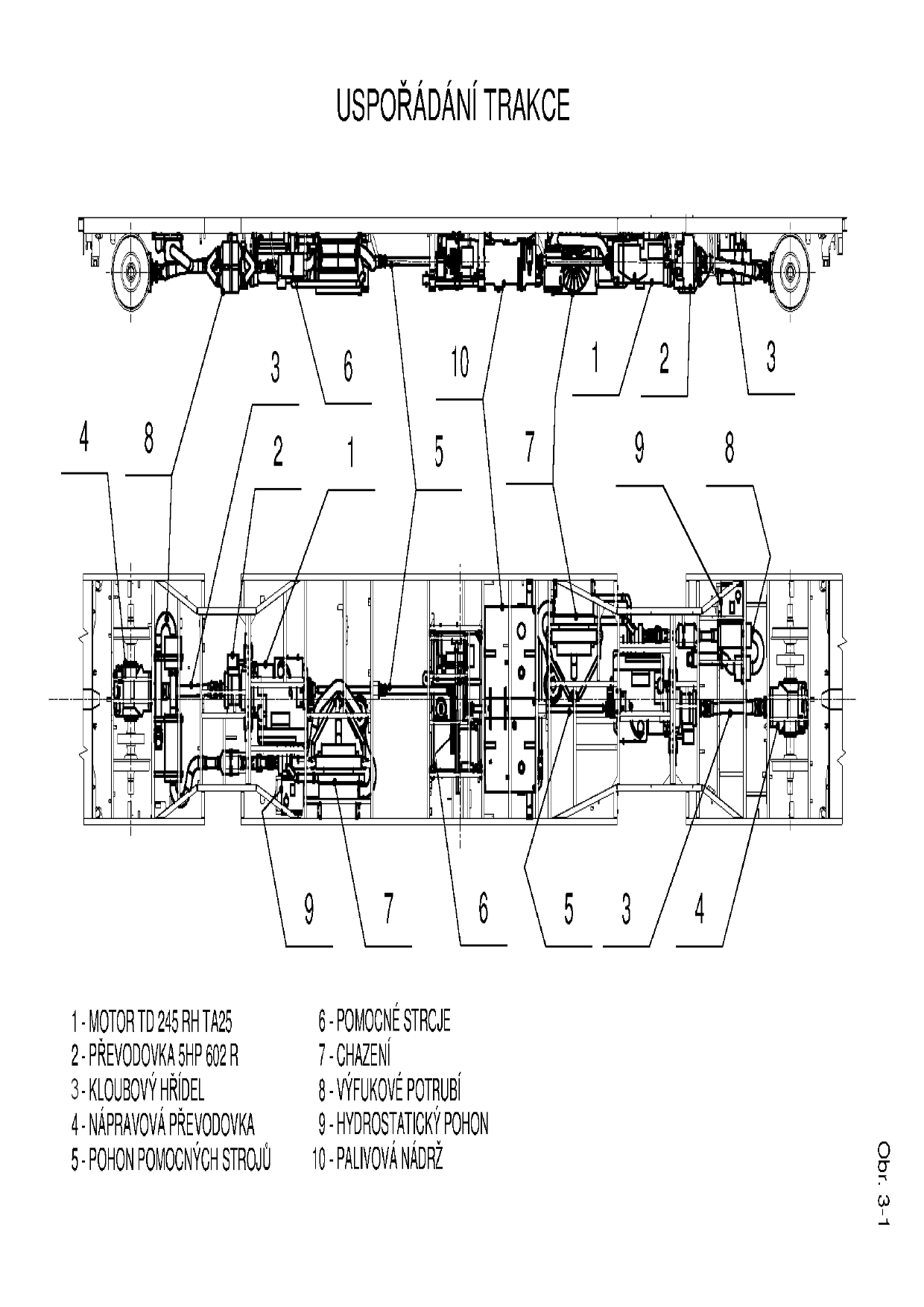 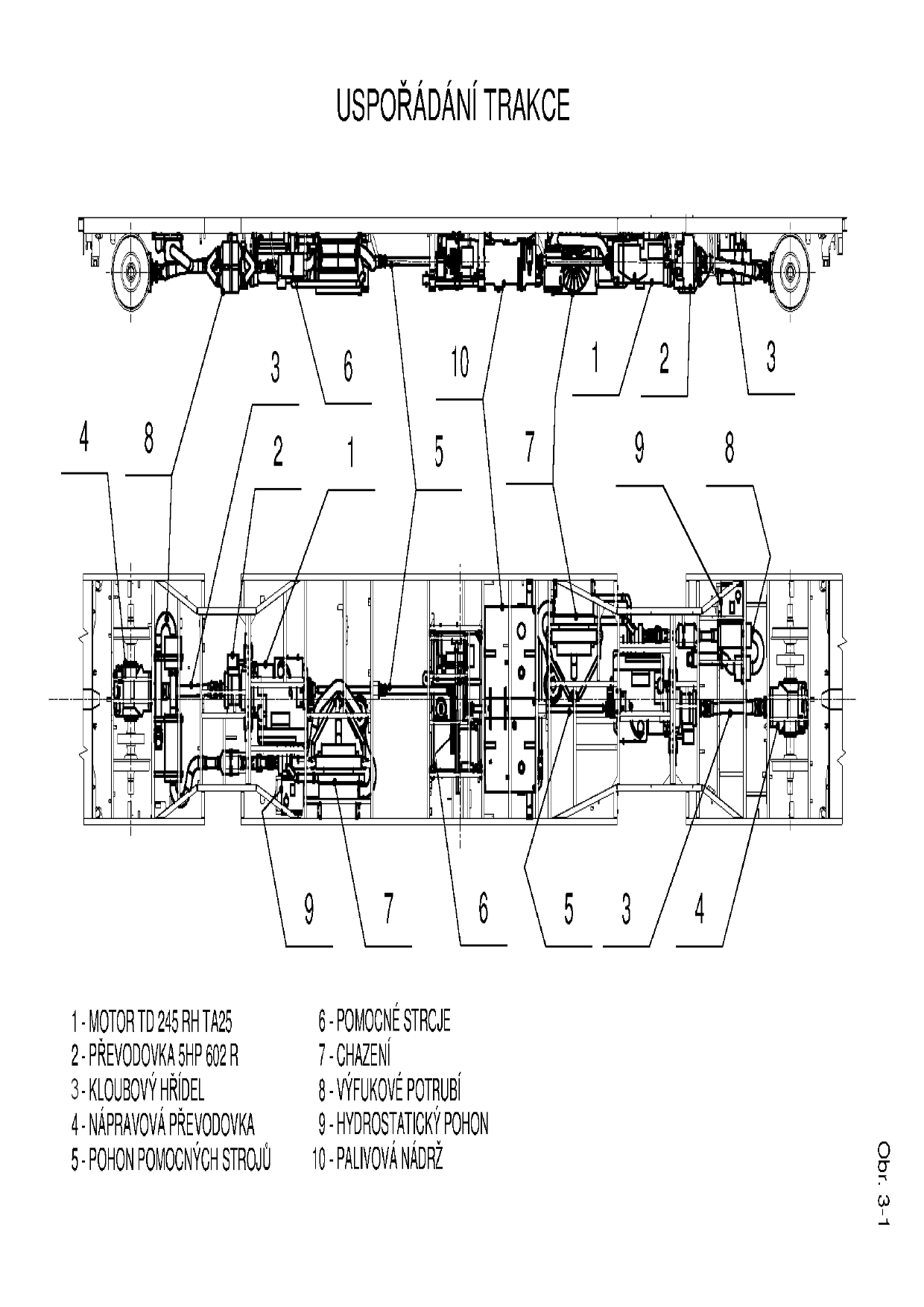 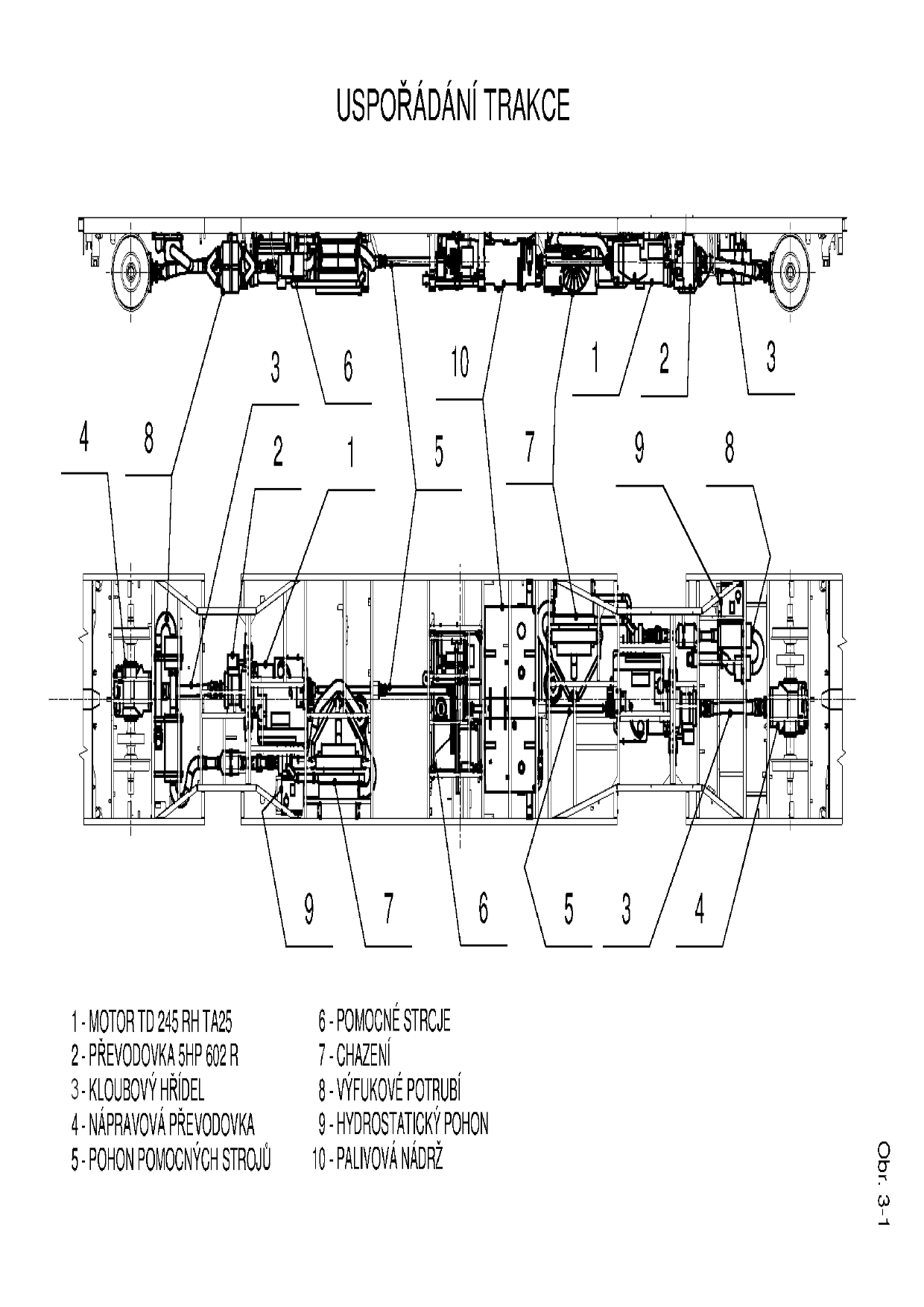 Pomocné stroje alternátor a kompresor 3 DSK 100 jsou poháněny slučovací převodovkou s převodovým poměrem 1 : 1,05 od 1.NM při přibližně stejných otáčkách obou motorů. Při rozdílných otáčkách motorů mimo meze převodového poměru sluč.převodovky je odebírán točivý moment od toho NM, kterýmá vyšší otáčky nebo od činného motoru je-li jeden mimo činnost.
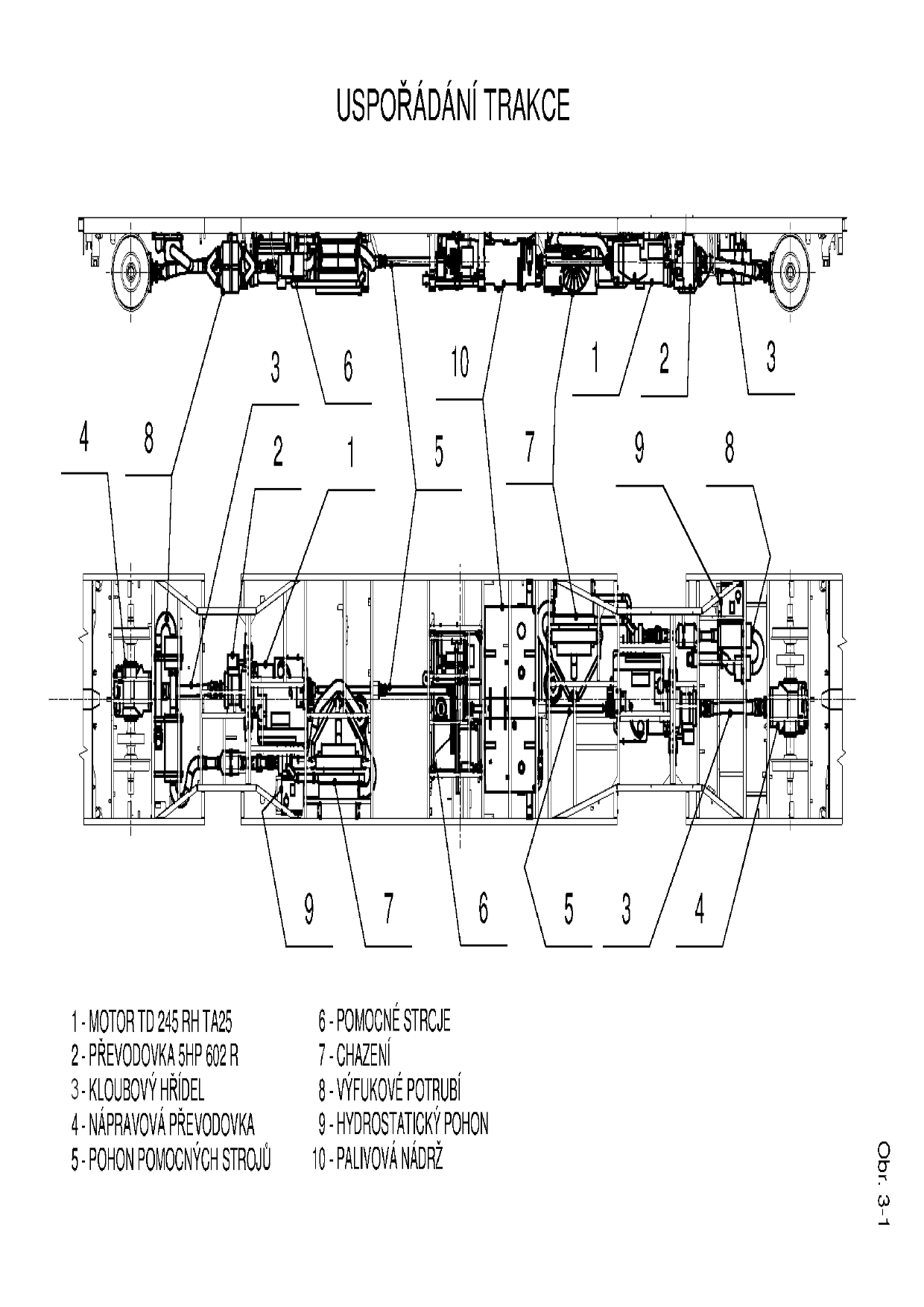 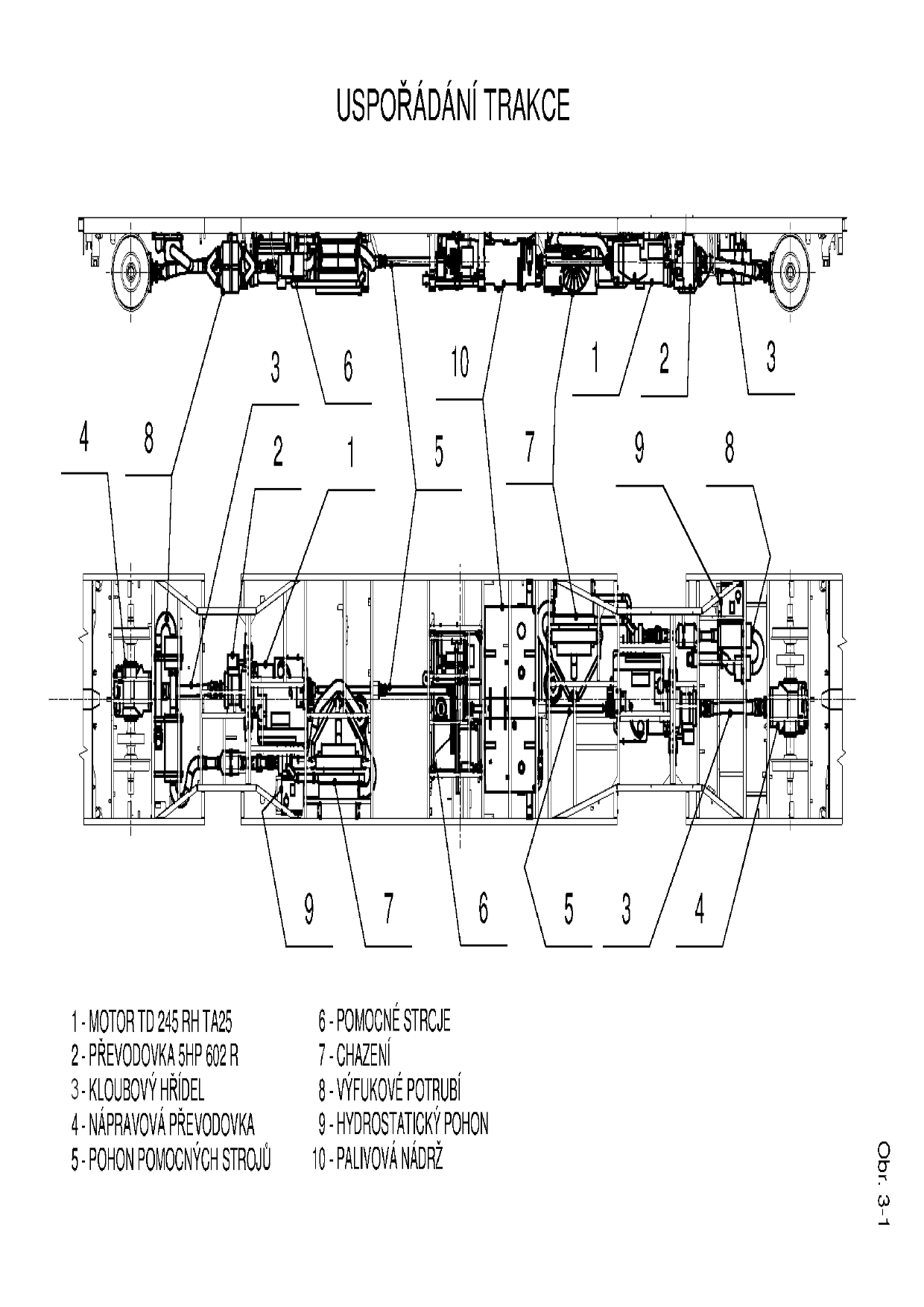 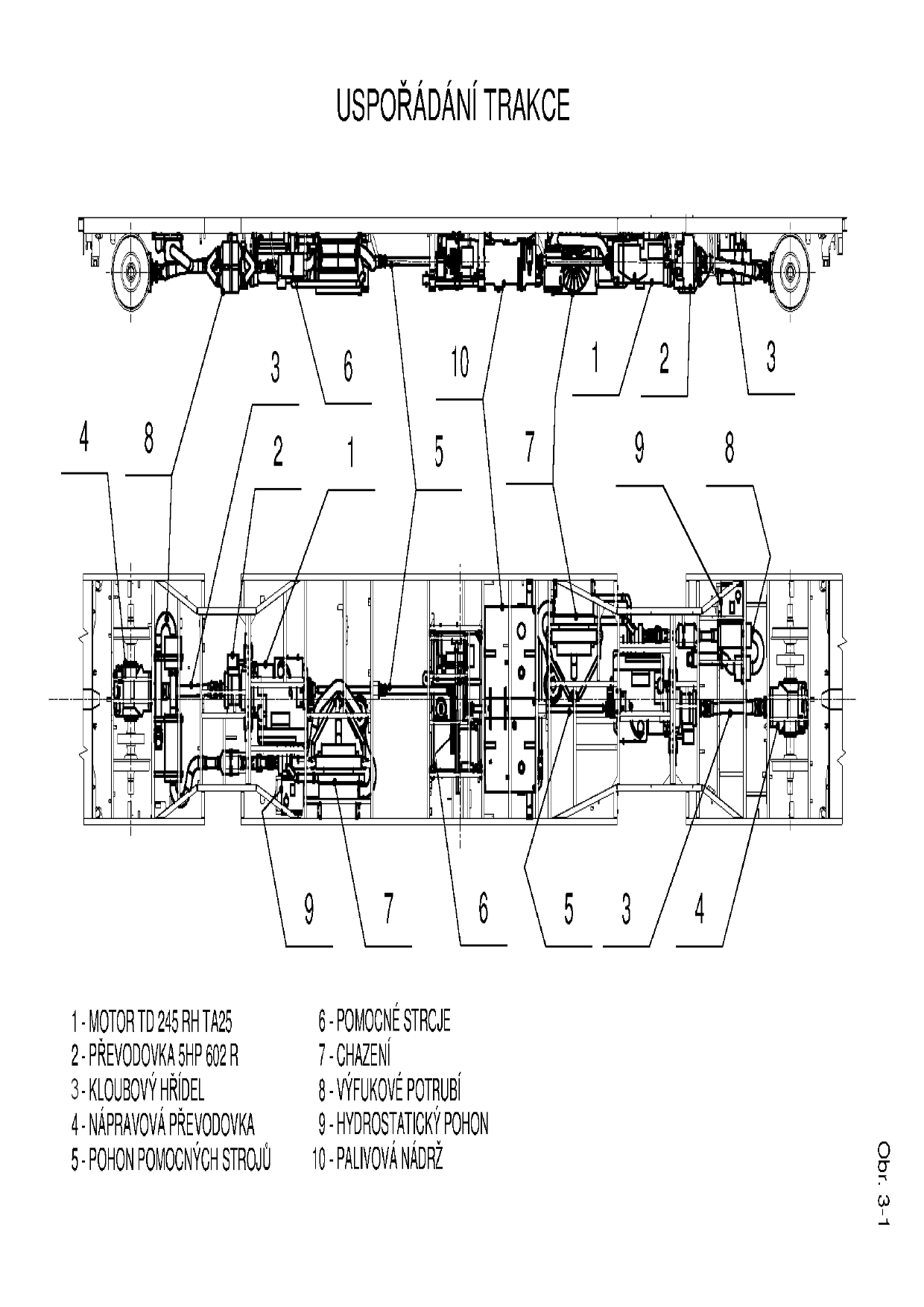 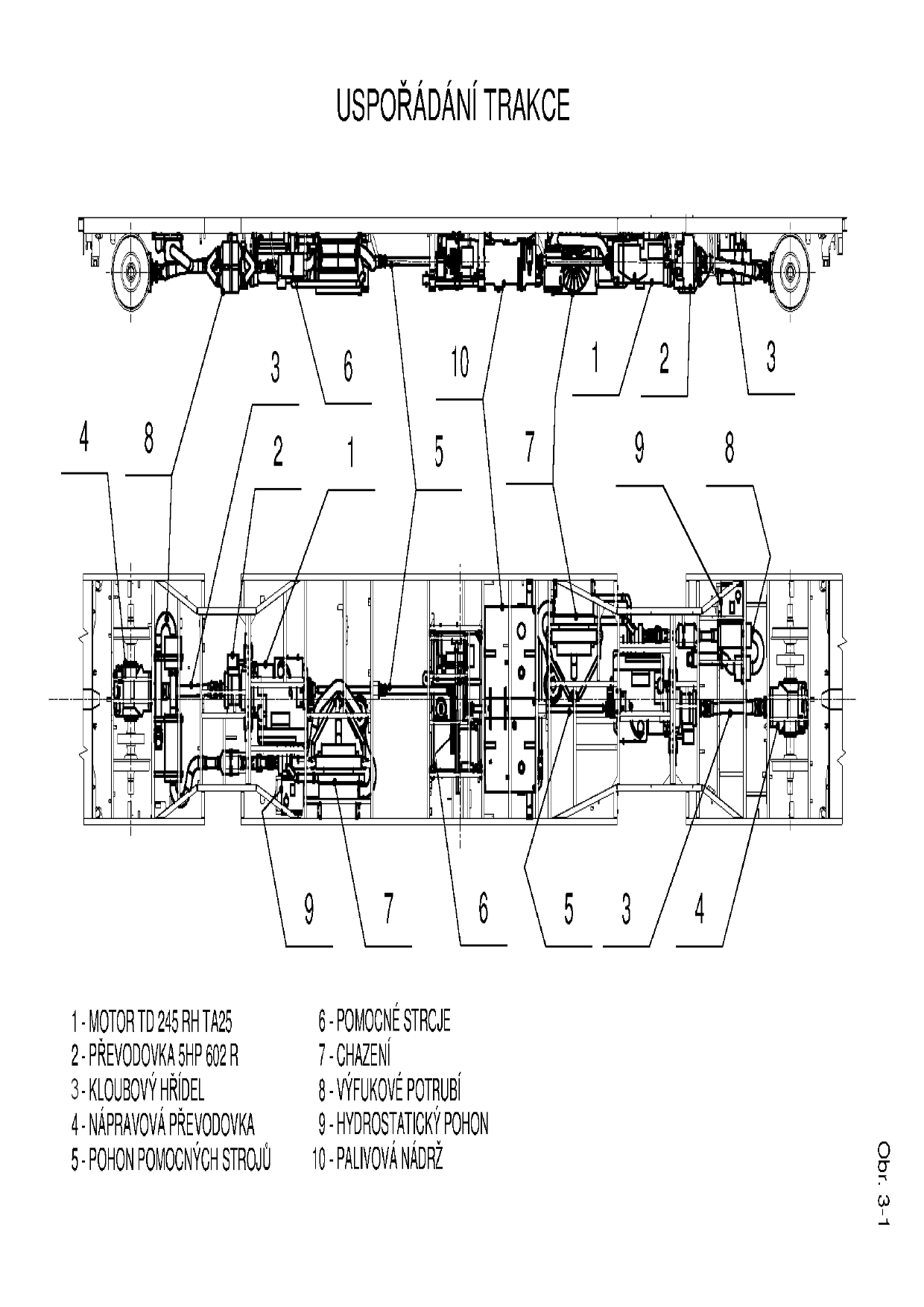 Ventil propojení nádrží
Přenos tažných sil
Podvozek + brzdové
jednotky
Kotouč
Přítlak
Sekundární vypružení
Kohout plnění měchů
Jeden motor v činnosti, druhý motor stojí a je předehříván.
Teplota vody stoupá a nabíhá chlazení.
Vodní čerpadlo
Výměník tepla
(VODA/OLEJ)
Blok motoru
Blok motoru
Výměník tepla
(VODA/OLEJ)
Termoblok
Vodní čerpadlo
Chladič
Okruh při ohřevu vytápěcím agregátem.
Výměník tepla
(VODA/OLEJ)
Kalorifery
Kalorifery
Blok motoru
Blok motoru
Výměník tepla
(VODA/OLEJ)
Výměník tepla
topení oddílu
Vytápěcí agregát
DVEŘE